Economic crisis and the religions
Economic crisis and the religions
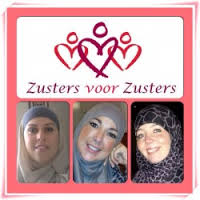 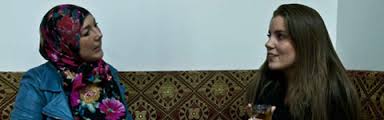 Economic crisis and the religions
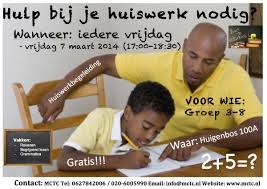 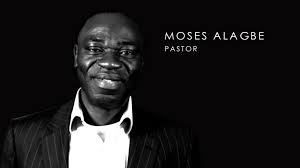 Economic crisis and the religions
Economic crisis and its consequences:
For the Crisis of the Welfare state
For Migration
For Globalisation
Economic crisis and the religions
Economic crisis and the religions
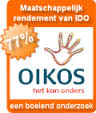 Economic crisis and the religions
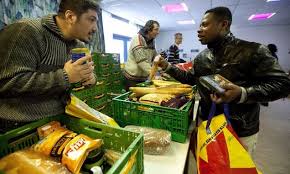 Economic crisis and the religions
Economic crisis and the religions
Economic crisis and the religions
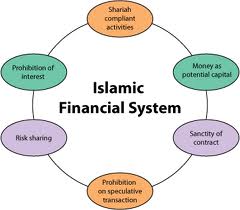 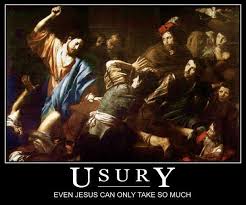